Waiting at the tomb?
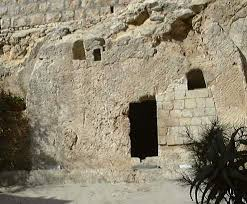 Matthew 26:21 told of the resurrection on the third day
Over and over
Matthew 16:21 From that time Jesus began to show to His disciples that He must go to Jerusalem, and suffer many things from the elders and chief priests and scribes, and be killed, and be raised the third day.
Matthew 17:22-23 22 Now while they were staying in Galilee, Jesus said to them, "The Son of Man is about to be betrayed into the hands of men, 23 and they will kill Him, and the third day He will be raised up." And they were exceedingly sorrowful.
Over and over
Matthew 20:18-19 18 "Behold, we are going up to Jerusalem, and the Son of Man will be betrayed to the chief priests and to the scribes; and they will condemn Him to death, 19 and deliver Him to the Gentiles to mock and to scourge and to crucify. And the third day He will rise again."
Over and over
Mark 10:33-34 33 "Behold, we are going up to Jerusalem, and the Son of Man will be betrayed to the chief priests and to the scribes; and they will condemn Him to death and deliver Him to the Gentiles; 34 and they will mock Him, and scourge Him, and spit on Him, and kill Him. And the third day He will rise again.“
We could also look at Luke 9:22
Also read Luke 13:32 and Luke 18:33
The events begin
The betrayal and arrest
The events begin
The betrayal and arrest
The trial – Caiaphas
The events begin
The betrayal and arrest
The trial – Caiaphas
The scourges and mocking
The events begin
The betrayal and arrest
The trial – Caiaphas 
The scourges and mocking
The next trial – Pilate and Herod
The events begin
The betrayal and arrest
The trial – Caiaphas 
The scourges and mocking
The next trial – Pilate and Herod 
The Crucifixion
The events begin
The betrayal and arrest
The trial – Caiaphas 
The scourges and mocking
The next trial – Pilate and Herod 
The Crucifixion
Burial
Did you see it coming?
It is now the “third day”
Did you hear all the statements Jesus made?
Did you believe any of them?
When you saw the arrest, trial, crucifixion and burial – did you know the resurrection was coming?
Would you have been at the tomb on the third day?
Who was there?
Mark 16:1-3 1 And when the sabbath was past, Mary Magdalene, and Mary the mother of James, and Salome, had bought sweet spices, that they might come and anoint him. 2 And very early in the morning the first day of the week, they came unto the sepulchre at the rising of the sun. 3 And they said among themselves, Who shall roll us away the stone from the door of the sepulchre?
Who was there?
The women were not there to see Jesus alive
They were there to put spices on the dead body.
They were wondering how to move the large stone
Where were the apostles?
Where were all the other believers, followers, disciples of Christ during His ministry?
Matthew 26:56b Then all the disciples forsook him and fled.
Who believed?
Matthew 27:63-64 63 saying, "Sir, we remember, while He was still alive, how that deceiver said, 'After three days I will rise.' 64 Therefore command that the tomb be made secure until the third day, lest His disciples come by night and steal Him away, and say to the people, 'He has risen from the dead.' So the last deception will be worse than the first." 
The enemies of Jesus took His claim more seriously than the apostles, the women, the disciples of Jesus.
Why not at the tomb?
More focus on the kingdom, fame, power, position
They heard – but did not understand
They did not believe
Matthew 28:17 When they saw Him, they worshiped Him; but some doubted. 
Mark 16:14 Later He appeared to the eleven as they sat at the table; and He rebuked their unbelief and hardness of heart, because they did not believe those who had seen Him after He had risen.
What about us?
Why were none of them at the tomb waiting to see the risen Lord?
Why did they not camp out in the garden?
What about you? 
Would you have been waiting at the door of the tomb?